Основи комп’ютерних технологій
Уведення  і редагування  тексту
Уведення тексту
Уведення тексту
Налаштування
Одразу після створення документ Word пустий. Текст можна ввести до нього за допомогою клавіатури, або скопіювати з іншого місця.
		На місце вставлення чергового символу або фрагмента вказує курсор введення, що має вигляд вертикальної риски, що миготить.
Перш ніж набрати текст на клавіатурі, слід встановити відповідну мову введення:
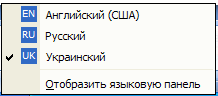 1
CTRL
+
SHIFT
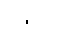 2
ALT
+
SHIFT
3
ОСНОВНІ ПРАВИЛА НАБОРУ ТЕКСТУ В ТЕКСТОВОМУ РЕДАКТОРІ Microsoft Word
1. Між словами ставиться лише один пропуск
Наприклад:
			Текстовий_редактор

			Текстовий_ _ _редактор
2. Розділовий знак не відривають від слова, після розділового знаку ставиться пропуск
Наприклад:
			Текстовий_редактор._
			Текстовий_редактор,_який…
			Текстовий_редактор?_ 
			Текстовий_редактор;_
Текстовий редактор_._ 
	Текстовийредактор_,_який… 	Текстовий редактор_;_ 		Текстовий редактор_?_
3. Не потрібно примусово переходити на новий рядок редактор це зробить автоматично!!!
4. Слова не ділять на склади і не переносять
Наприклад:
					Текстовий_редактор
				
					Текстовий_редак-
тор
5. Використовуючи () або “” не ставити пропуск до і після тексту
Наприклад:
			(Текстовий_редактор)
			“Текстовий_редактор”



            (_Текстовий_редактор_)
	“_Текстовий_редактор_”
6. До і після тире ставиться пропуск
Наприклад:

			Текстовий_редактор_–_це


Текстовий_редактор–це
7. До і після дефісу не ставиться пропуск
Наприклад:


жовто-зелений колір рамки


    жовто_-_зелений колір рамки
8. Не ставити пропуски між літерами, щоб зробити слово більш розтягнутим
Наприклад:
				WORD


W_O_R_D
9. Не робити абзаци та відступи тексту пропусками
Наприклад:
	
	Текстовий_редактор 

		(клавіша Tab)


_ _ _Текстовий_редактор
10. Для переходу на перший рядок нового абзацу натиснути клавішу                    Enter
11. Не нумерувати списки вручну
Наприклад
Файл
Правка
Вид

	
                     1.Файл
                     2.Правка
                     3.Вид
Якщо обрано мову для введення українську чи російську, слід користуватися наступними правилами:
Введення українських літер та знаків пунктуації
Якщо обрано англійську мову введення, то знаки пунктуації можна набирати, натискаючи відповідні клавіші на клавіатурі.
Введення великих і малих букв
Щоб ввести велику літеру, знак пунктуації чи інший символ, зображений на клавішах зверху, потрібно разом із відповідною клавішею натиснути і утримувати клавішу Shift. Відпустивши її, можназнову вводити малі літери
При необхідності набрати багато великих літер, слід перед уведенням один раз натиснути в відпустити клавішу Caps Lock (засвітиться відповідний індикатор у правій верхній ділянці клавіатури).  Повернутися до звичайного режиму введення тексту можна після ще одного натискання на клавішу Caps Lock (відповідний індикатор має погаснути).
Уведення символів, відсутніх на клавіатурі
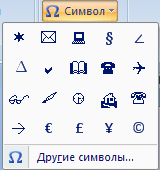 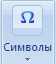 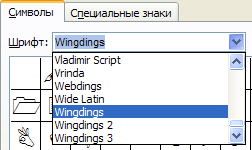 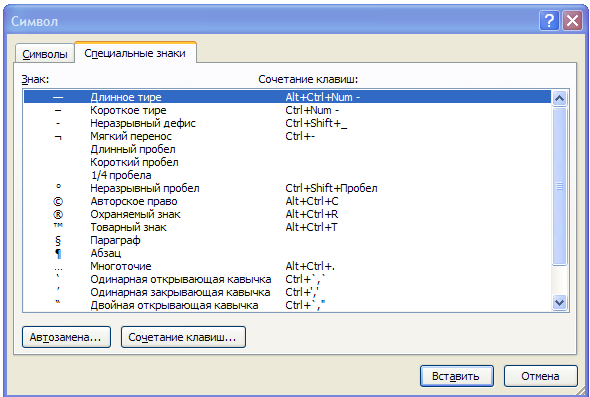 Для вставляння символу, якого немає на клавіатурі, слід перейти на вкладку Вставка, клацнути команду Символ, клацнути потрібний символ у вікні, що відкриється. Якщо такого немає, то клацнути посилання Інші символи. У діалоговому вікні Символи  перейти на вкладку Символи або Спеціальні знаки, клацнути потрібний символ (знак) і Вставити, після чого вікно Закрити. Якщо ж потрібного символу не знайшли відкрити  інший Шрифт із спеціальними знаками і дії повторити.
Створення абзаців
Enter -переміщення на новий рядок , створення нового абзацу.
		Перехід на новий рядок без створення абзацу- Shift+Enter.
Редагування тексту
Переміщення документом
Клавіші для переміщення курсору документом
Курсор уведення можна переміщувати за допомогою клавіш
	, , , , або за допомогою миші (для цього слід установити її вказівник у потрібну позицію та клацнути ліві кнопку).  Переміщувати курсор можна також за допомогою комбінацій клавіш.
Видалення та вставлення окремих символів
Видалення та вставлення окремих символів
Режими уведення тексту
вставлення – попередній текст зберігається, зсуваючись праворуч;
заміщення – введені літери замінюють наявні.

	Режими переключаються клавішею Insert
Для видалення символу, розміщеного справа від курсору, слід натиснути клавішу Delete, а розміщеного зліва від курсору – клавішу Backspace. 
		
		Сполучення клавіш Delete та Backspace з клавішею Ctrl дає змогу вилучити символи до кінця або початку слова.
Виділення фрагментів тексту
Методи виділення об'єктів
Виділення довільного фрагменту
Щоб виділити довільний фрагмент, слід:
Помістити вказівник миші на початок цього фрагмента, натиснути ліву кнопку миші та,  не відпускаючи її, перемістити курсор в його кінець. 
Для виділення фрагмента за допомогою клавіатури помістити курсор на початок фрагмента, натиснути клавішу Shift, і не відпускаючи її розширити межі виділення за допомогою клавіш керування курсором.
Щоб виділити кілька несуміжних фрагментів, слід під час виділення утримувати клавішу Ctrl.
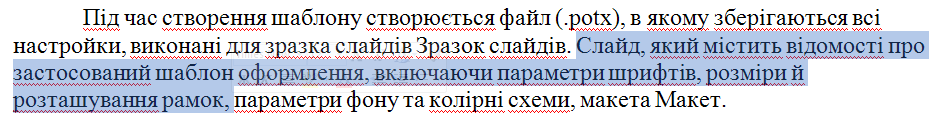 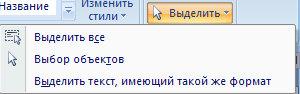 Скасування і відновлення операцій
Скасування операцій
Відновлення скасованої  операції
Для скасування певної дії:
Слід клацнути кнопку    (Скасувати)
Натиснути комбінацію клавіш Ctrl+Z
Якщо скасування виявилося помилковим:
Слід клацнути кнопку   (Повернути)
Натиснути комбінацію клавіш Ctrl+Y
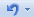 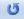 Практична робота №9
1. Запустіть MS WORD. (Пуск – Програми – Microsoft Word). Створіть файл під своїм прізвищем
Наберіть наступний текст:
Внимание!!! Римские цифры – это заглавные английские буквы.Общая сумма человеческих знаний в XVIII в. удваивалась каждые 50 лет, к 1959 г. – каждые 10 лет, к 1970 г. – каждые 5 лет, к 1989 г. – каждые 2 – 3 года.

Збережіть документ на робочому столі. Відкрийте його знову.
Відредагуйте створений вами документ:
√   «2-3» змініть на «два – три», для цього поставьте курсор перед «2 - 3» натисніть кнопку Delete і введіть «два – три».√    Слово «удваивалась» змініть на «увеличивалась в 2 раза», поставте курсор після слова «удваивалась» и натисніть кнопку Backspace і наберіть «увеличивалась в 2 раза»;√    «50» змініть на «пятьдесят»